Introduksjon til TinkerCad
Case: TrafikklysArne Midjo
Institutt for elektroniske systemer (IES)
Oversikt
Generell introduksjon til Tinkercad 
Viser rundt i landskapet og gangen i å opprette et prosjekt og en krets under prosjektet
Viser hvilke menyer/verktøy som finnes
Kobler opp en lysdiodekrets
Skriver tilstanden til lysdioden (PÅ/AV) til seriemonitoren
Viser noen tricks ved oppkobling av kretser

Fra Brute force til Smart og kompakt
Video: Teste TinkerCAD Circuits
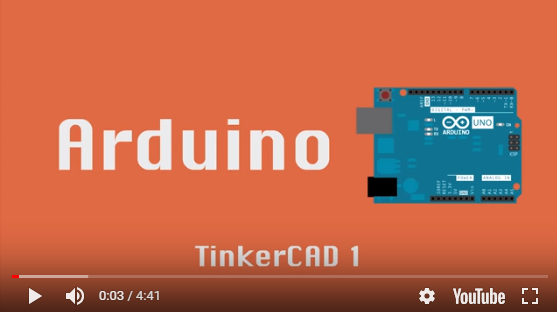 https://youtu.be/XigRvKLGeAo
Video: TinkerCAD Circuits 2
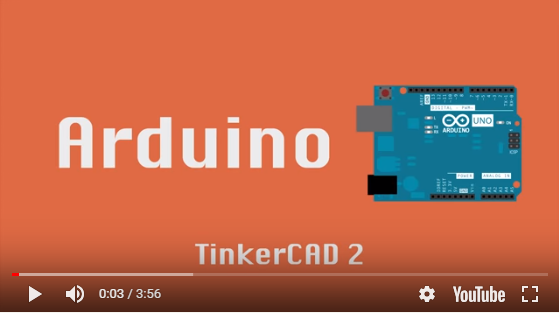 https://youtu.be/tdZoY-vwgrk
Kontrollstrukturer i programmet	-Valg (if-setningen, switch..case)	-Løkker
while-løkka
Betinget løkke: løper så lenge sann (true)
while (betingelse)   {
      // programkode
}
Beting-else
Usann
Sann
Programkode
Betingelses-variablene:
Må kunne komme inn i løkka - dvs initialiseres
Må kunne komme ut – dvs endres i løkka
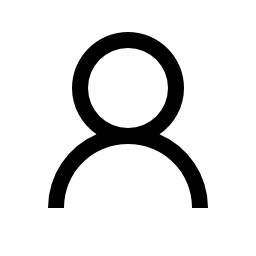 SRS – Quiz
Sett opp en while-løsning som kjører 5 ganger
a)
b)
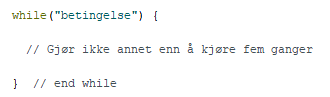 Formatet for while
c)
d)
Om du vil teste i praksis:  Har løkka kjørt fem ganger?
Tips: Legg inn en akkumulerende teller-variabel i while-løkka som skrives til Seriemonitor etter at løkka er ferdig!
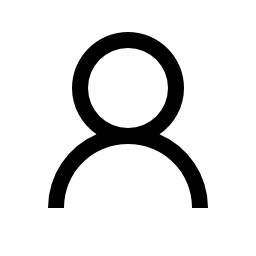 SRS – Quiz
Sett opp en while-løsning som kjører 5 ganger
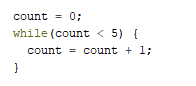 a)
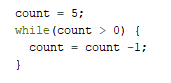 b)
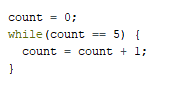 c)
d)
Vet ikke
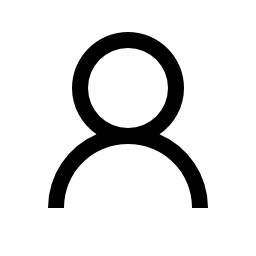 SRS – Quiz
Sett opp en while-løsning som kjører 5 ganger
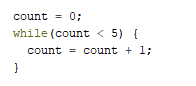 a)
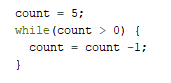 b)
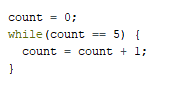 c)
d)
Vet ikke
for-løkke
Brukes ofte som en opptelt løkke

Gjentar en handling (kodeblokk) et spesifisert antall ganger

En iterator eller tellevariabel styrer hvor mange ganger den skal gjentas
Arduino C-formatet: for
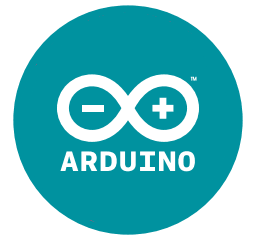 for-nøkkelordet
løkke-headeren: 3 elementer
løkke-kroppen: instruksjonene
for (initialisering;  betingelse;  inkrement)  {
// kodelinje(r)
}
Arduino C-formatet: for
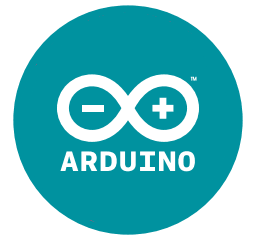 Betingelse
Initialisere
Inkrement
Deklarere tellevariabel
for (int  x = 0;   x < 10;    x++)  {
Serial.println(x);     // Skriver 0-9 i Serial Monitor
}
Flyten ved kjøring
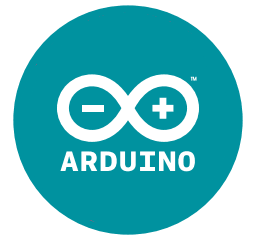 Kompakt versjon:
FALSE
TRUE
1
2
4
for (int  x = 0;   x < 10;    x++)  {
Serial.println(x);     // Løkke-kroppen
}
3